OPENOTHEROPEN
Patrick Dempsey, EdD, MBA, MDiv, MAPCDirector of Digital Teaching & LearningLoyola University Maryland
OTHEROPENOTHE
ROPENOTHEROPE
OPENNESS
TO
NOTHEROPENOTHE
OTHERNESS
OPENOTHEROPEN
creating transformative online communities
state whether you believe the earth is flat or round.
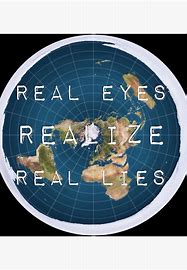 “
Several million Americans believe in a Flat Earth. Tens of millions more are open to the idea or unsure what to believe.
“
Loxton, 2019
explain why you think so many people believe in a flat earth.
“
Skeptics often talk about cognitive dissonance. One of the interesting things about people is just how little of it we experience. 

Yes, it’s uncomfortable to confront a contradiction between two beliefs, but we rarely have to. Our contradictory ideas can co-exist in unexamined harmony until something forces us to contrast them against each other. 

Noticing a contradiction takes mental effort. Resolving it takes more effort. This is especially true when our ideas are fuzzy or incomplete to begin with. 

There is little obvious contrast between two patches of mental fog.
“
Loxton, 2019
personal experience
personal experience
public evidence
personal experience
public evidence
we don’t seem to spinning 1,000 mph and moving through space at 66,000 mph
personal experience
public evidence
but we have lots observations, images, equations, experiments that say we are
we don’t seem to spinning 1,000 mph and moving through space at 66,000 mph
list the evidence you have personally verified that support your beliefs.
explain what might happen as someone starts searching for flat earth evidence.
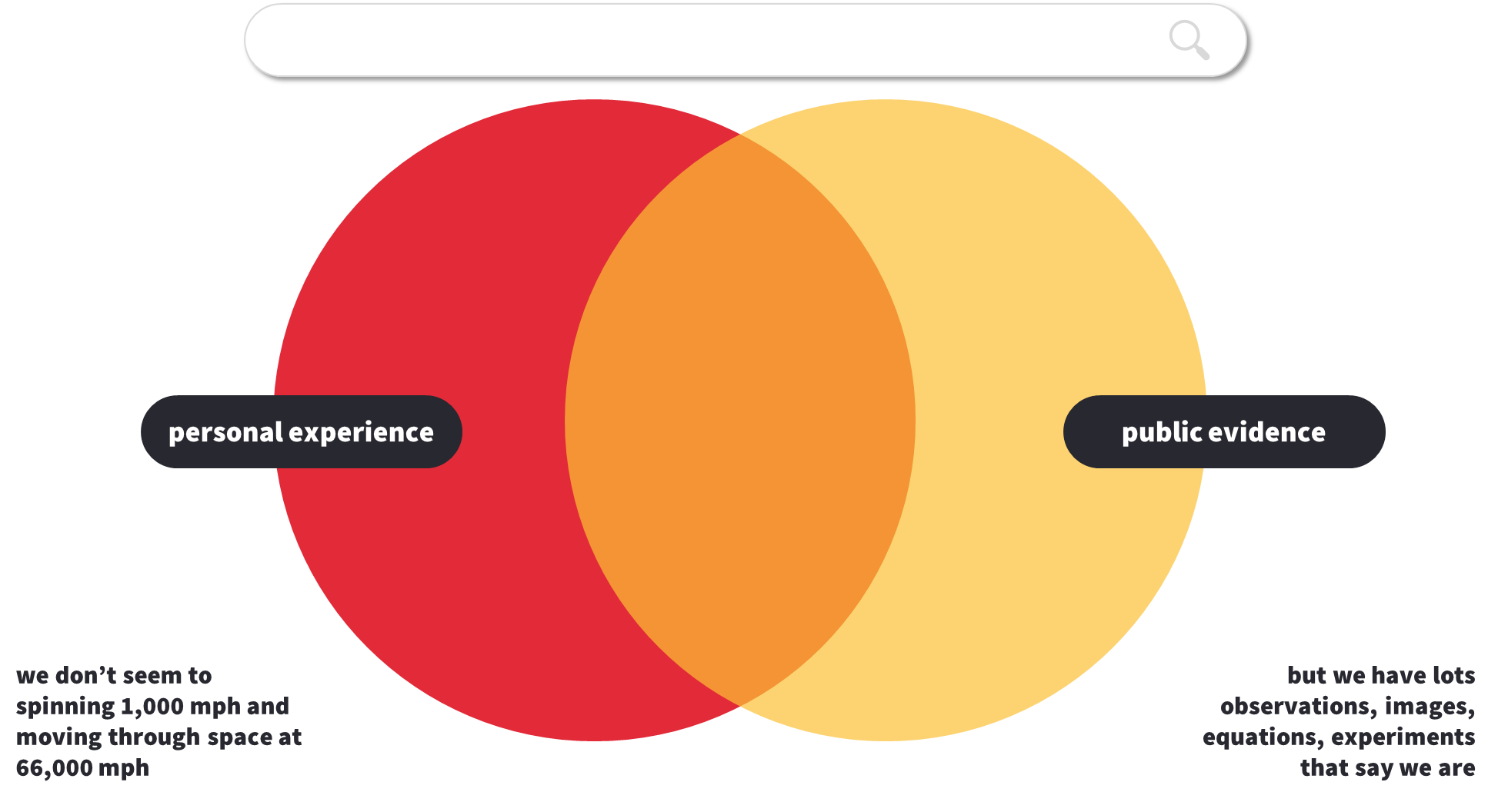 explain what you believe all this has to do with transformation.
openness to otherness
describe the common features of transformative learning experiences
explain the importance of course design in supporting transformative learning
identify practical ways to apply transformative principles and practices to the instructional design process
openness to otherness
describe the common features of transformative learning experiences
explain the importance of course design in supporting transformative learning
identify practical ways to apply transformative principles and practices to the instructional design process
explain your understanding of transformative learning.
describe the common features of transformative learning experiences
uniquely adult form of metacognitive reasoning by which we justify our beliefs 
through critical assessment
describe the common features of transformative learning experiences
Mezirow, 2003
1. experiencing a nondetermining start 
2. undirected inquiry about the idea
3. social testing of the idea
4. shifting of relevance about the idea
5. reconstitution of personal identity based on incorporation of the idea
describe the common features of transformative learning experiences
Nohl, 2015
1. experiencing a nondetermining start 
2. undirected inquiry about the idea
3. social testing of the idea
4. shifting of relevance about the idea
5. reconstitution of personal identity based on incorporation of the idea
describe the common features of transformative learning experiences
self / other
INTERACTIONS
Nohl, 2015
1. experiencing a nondetermining start 
2. undirected inquiry about the idea
3. social testing of the idea
4. shifting of relevance about the idea
5. reconstitution of personal identity based on incorporation of the idea
explain how a round earther might become a flat earther.
describe the common features of transformative learning experiences
Nohl, 2015
1. experiencing a nondetermining start 
2. undirected inquiry about the idea
3. social testing of the idea
4. shifting of relevance about the idea
5. reconstitution of personal identity based on incorporation of the idea
predict what other ideas might change for someone as they become a flat-earther.
describe the common features of transformative learning experiences
Nohl, 2015
describe the common features of transformative learning experiences
Kegan & Lahey, 2016
Taylor & Elias, 2012
describe the common features of transformative learning experiences
Kegan & Lahey, 2016
Taylor & Elias, 2012
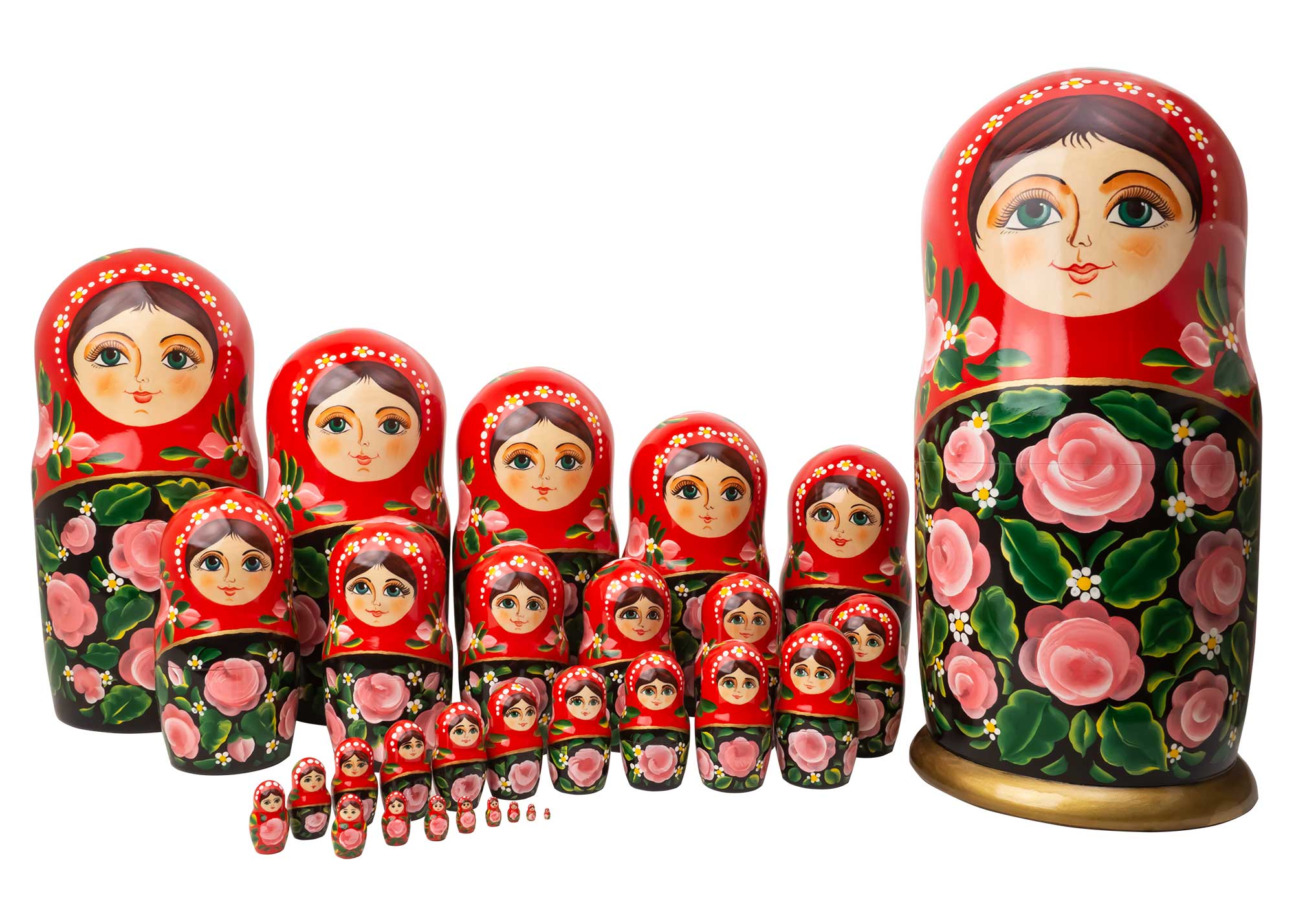 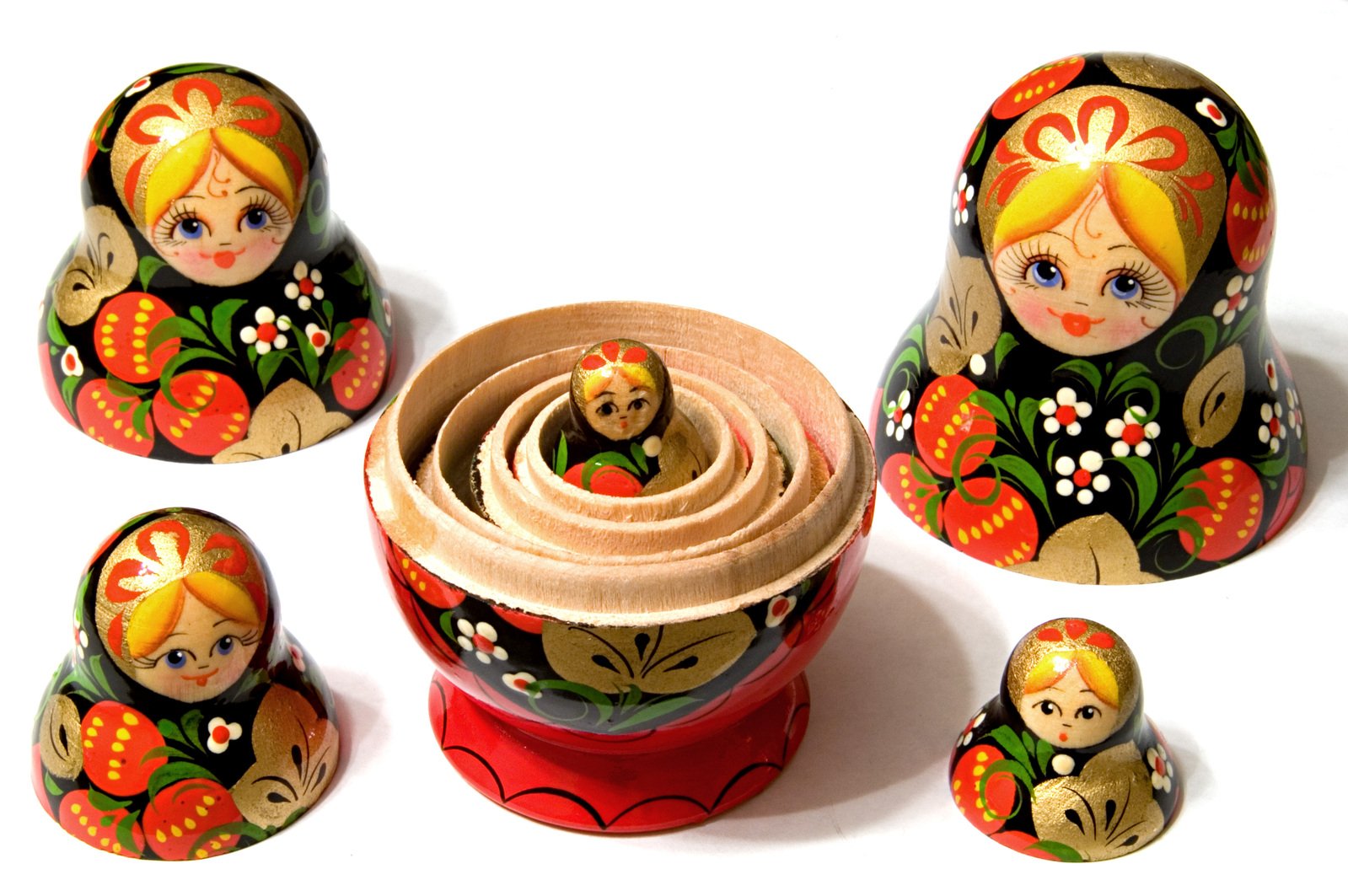 describe the common features of transformative learning experiences
Kegan & Lahey, 2016
Taylor & Elias, 2012
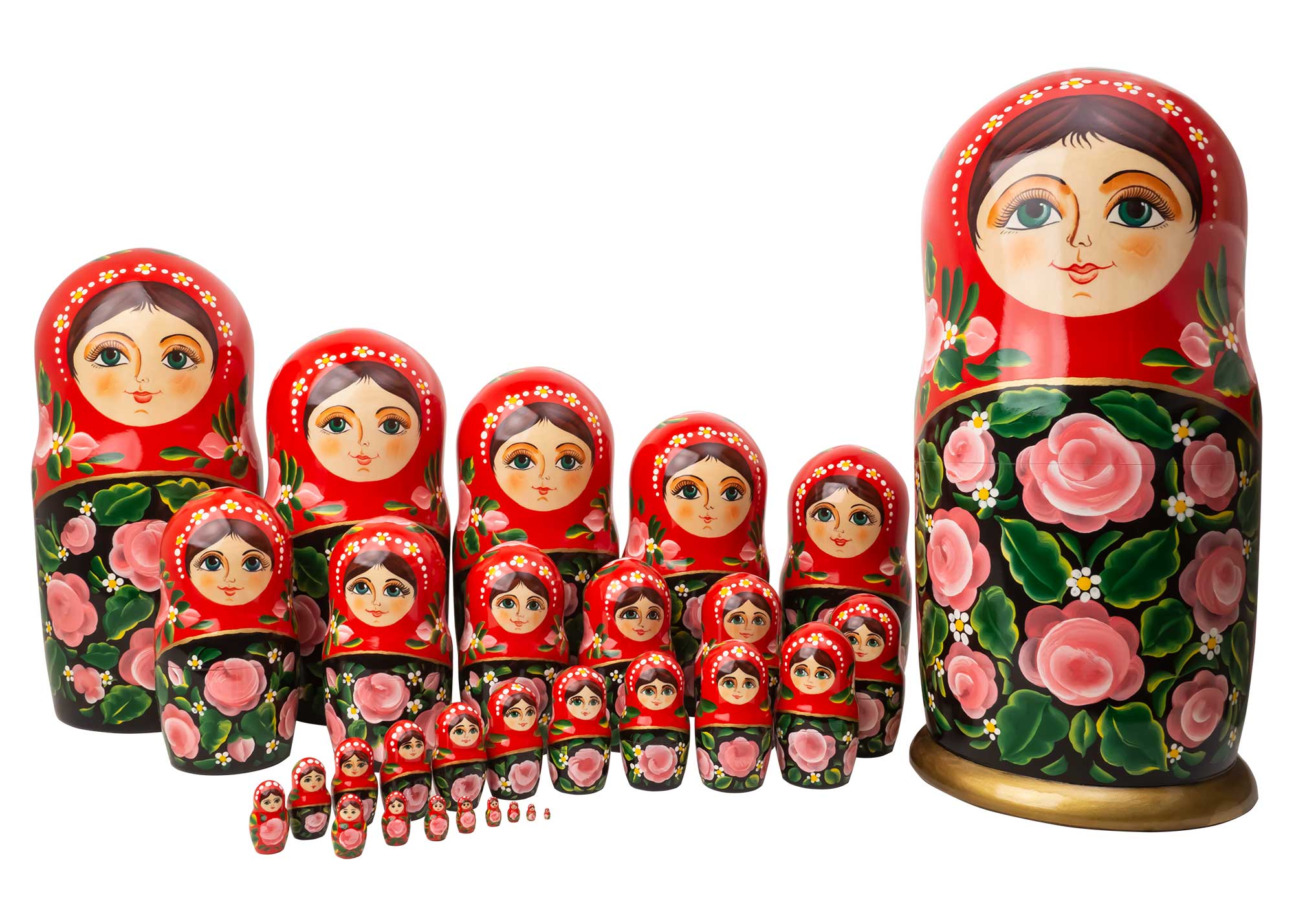 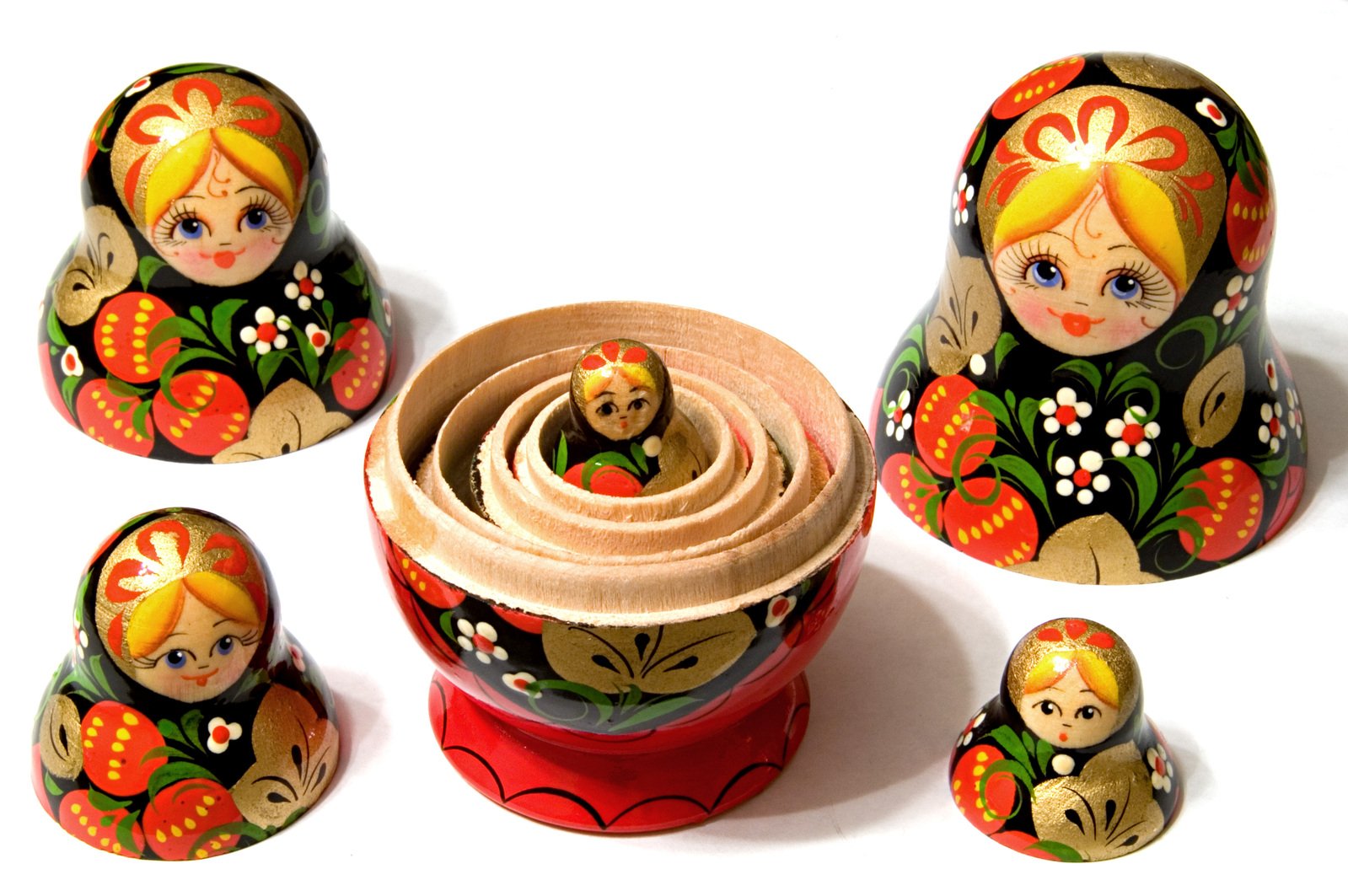 describe the common features of transformative learning experiences
While we are formed and informed by self/other interactions . . .
we/they are not identified by them
Kegan & Lahey, 2016
Taylor & Elias, 2012
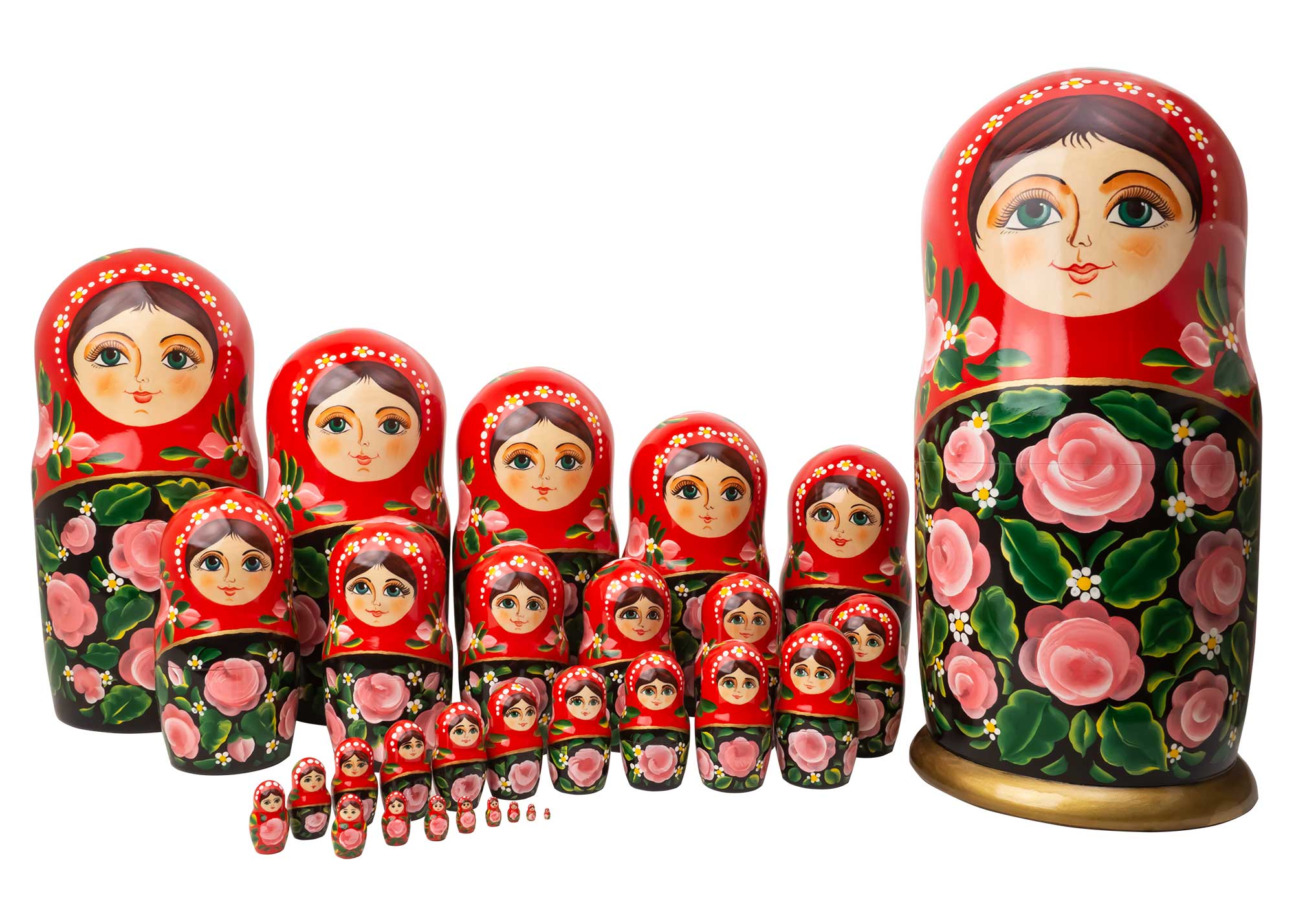 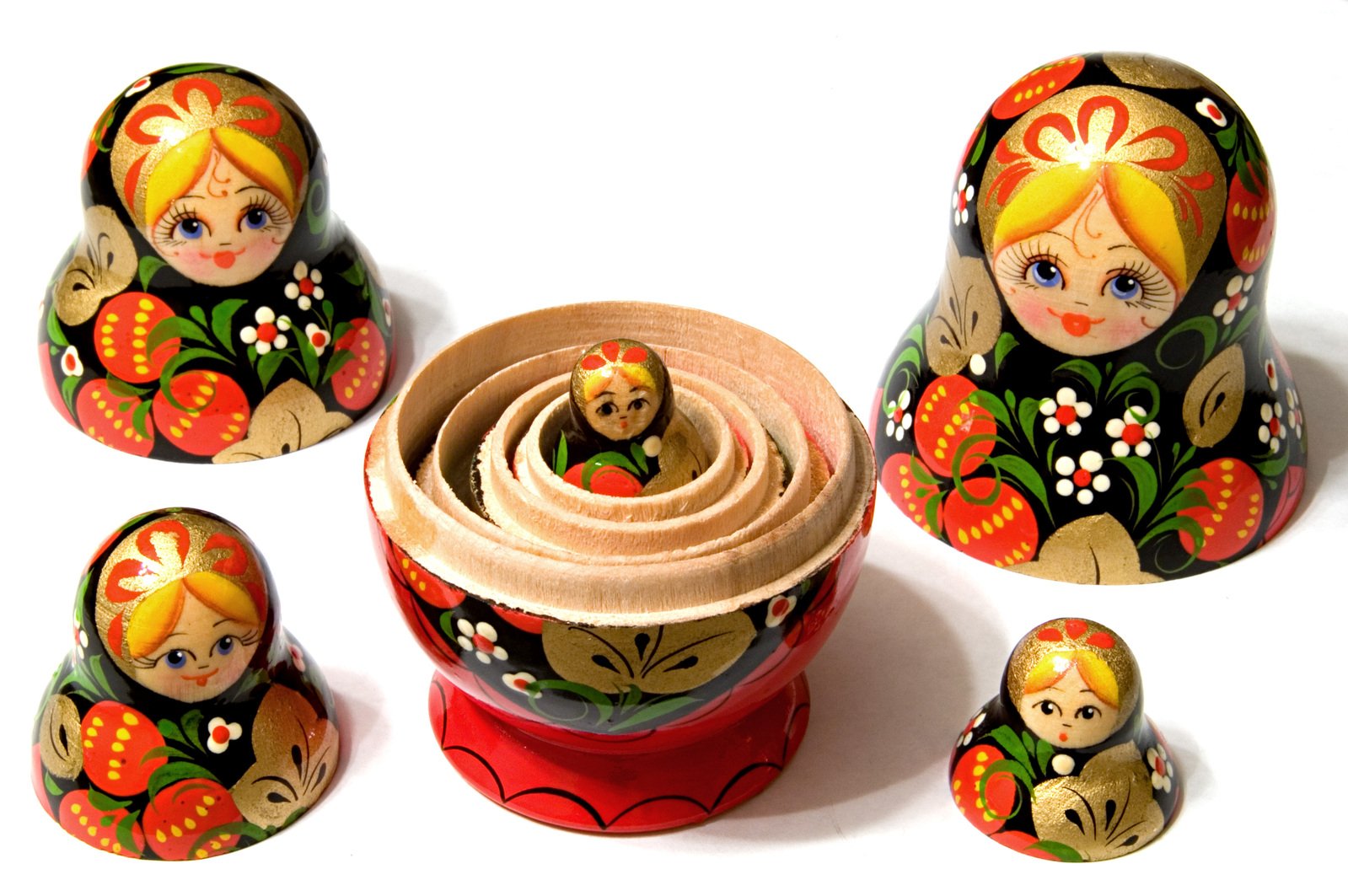 describe the common features of transformative learning experiences
share ideas you are having about openness to otherness.
Kegan & Lahey, 2016
Taylor & Elias, 2012
openness to otherness
describe the common features of transformative learning experiences
explain the importance of course design in supporting transformative learning
identify practical ways to apply transformative principles and practices to the instructional design process
openness to otherness
describe the common features of transformative learning experiences
explain the importance of course design in supporting transformative learning
human becomingself / other INTERACTIONS
identify practical ways to apply transformative principles and practices to the instructional design process
openness to otherness
describe the common features of transformative learning experiences
explain the importance of course design in supporting transformative learning
identify practical ways to apply transformative principles and practices to the instructional design process
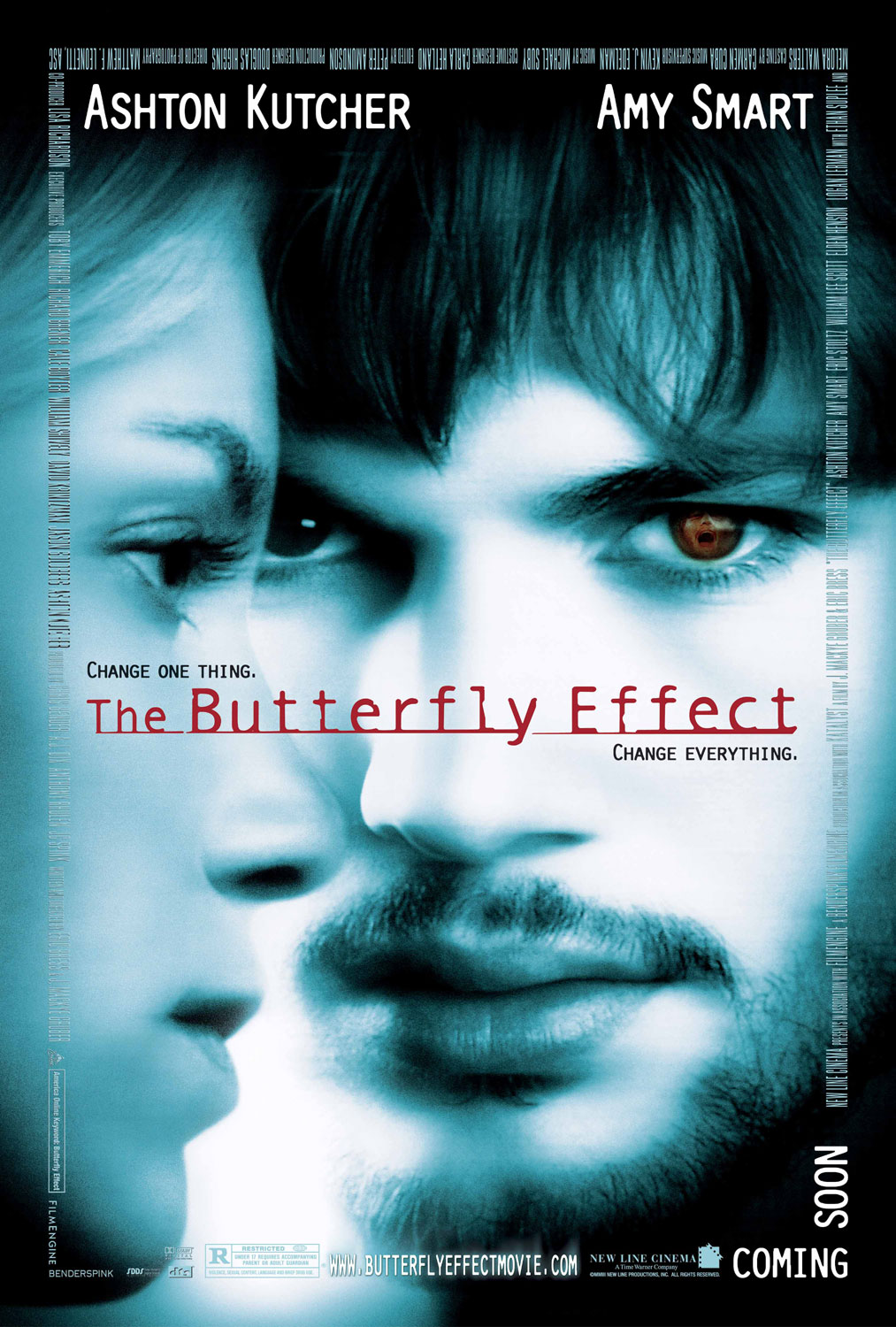 if you have seen either of these movies (or similar), explain what they are about.
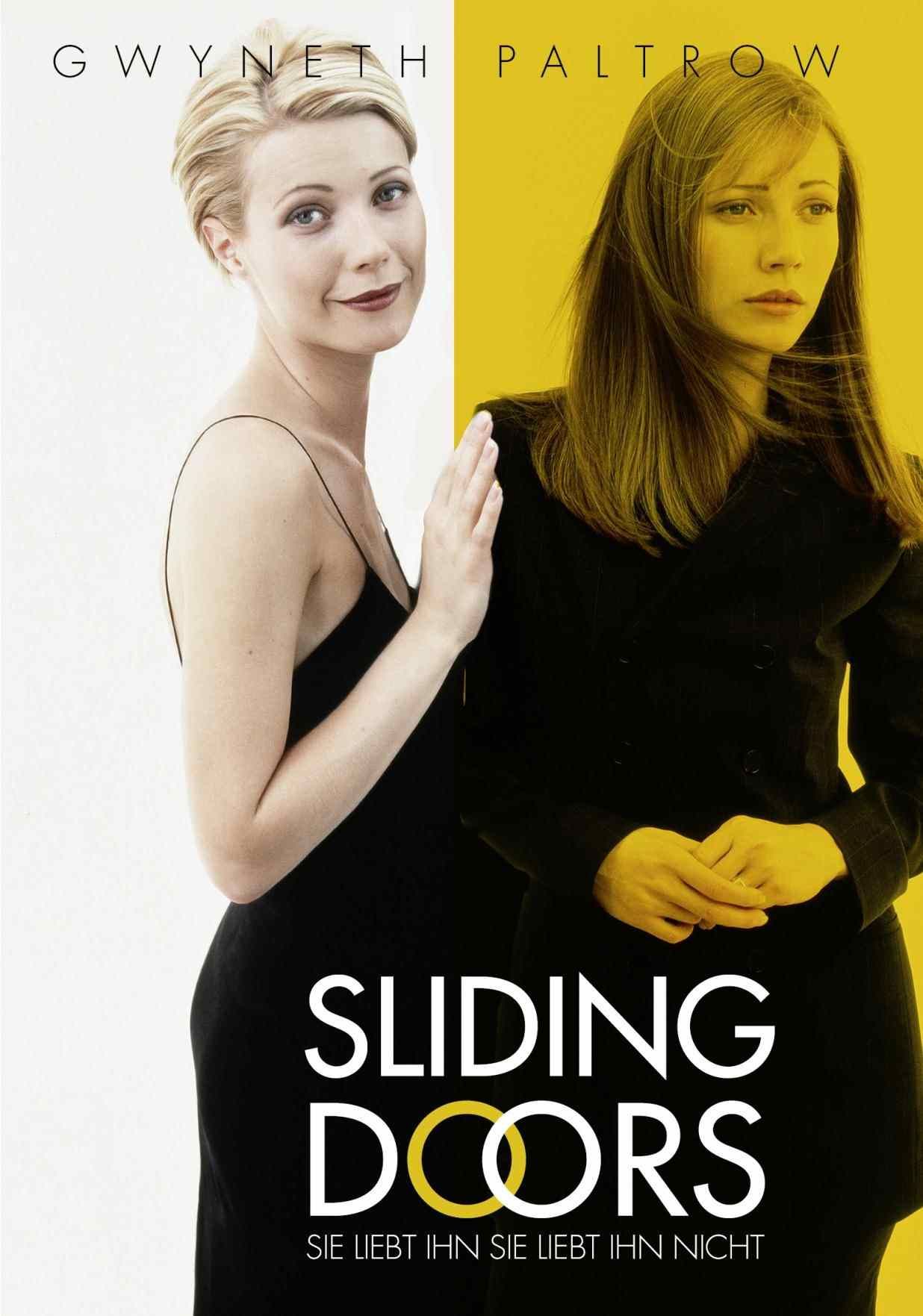 explain the importance of course design in supporting transformative learning
“
Every teacher needs to understand that she is working within a sensitive learning ecology whose directions can be altered by small changes in the boundary conditions and interaction patterns of the classroom.
explain the importance of course design in supporting transformative learning
“
Mason, 2008
BUMPING INTO
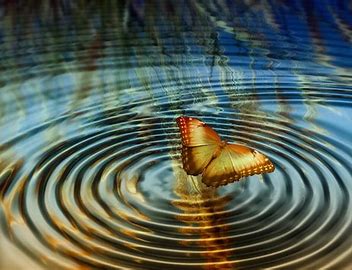 explain the importance of course design in supporting transformative learning
BUMPING INTO
list some things students might “bump into” in your course.
explain the importance of course design in supporting transformative learning
BUMPING INTO
explain what might happen when students might “bump into” into . . .
explain the importance of course design in supporting transformative learning
“
[the principles of complexity theory] can be used to prescribe actions and situations that promote change and development.
explain the importance of course design in supporting transformative learning
“
Morrison, 2008
“
transformative learning communities emerge, grow, and sustain themselves as a result of the interactions of constituents within boundary conditions, or parameters, which enable those interactions to develop and flourish
explain the importance of course design in supporting transformative learning
“
Horn, 2008
interactions determine outcomes
explain the importance of course design in supporting transformative learning
openness to otherness
describe the common features of transformative learning experiences
explain the importance of course design in supporting transformative learning
identify practical ways to apply transformative principles and practices to the instructional design process
openness to otherness
describe the common features of transformative learning experiences
explain the importance of course design in supporting transformative learning
identify practical ways to apply transformative principles and practices to the instructional design process
interactions determine outcomes
(consider what might happen when students bump into . . .)
openness to otherness
describe the common features of transformative learning experiences
explain the importance of course design in supporting transformative learning
identify practical ways to apply transformative principles and practices to the instructional design process
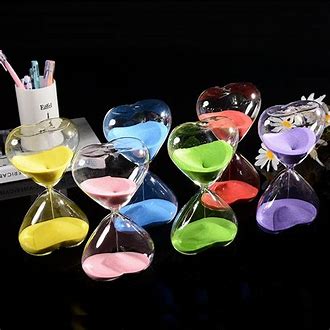 critical mass
Perspective-taking
Trying on new roles
Reflection
Projection
Student research
Learner-centered and Learner-driven practices
VR/XR
Service-learning
Project and problem-based learning
Mentoring
Virtual study abroad
identify practical ways to apply transformative principles and practices to the instructional design process
Perspective-taking
Trying on new roles
Reflection
Projection
Student research
Learner-centered and Learner-driven practices
VR/XR
Service-learning
Project and problem-based learning
Mentoring
Virtual study abroad
identify practical ways to apply transformative principles and practices to the instructional design process
list transformative practices you use
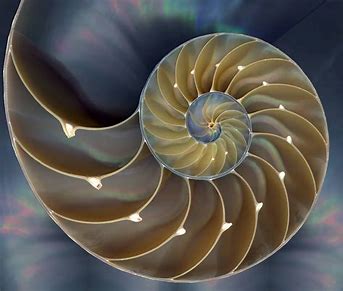 how cool are fractals?
identify practical ways to apply transformative principles and practices to the instructional design process
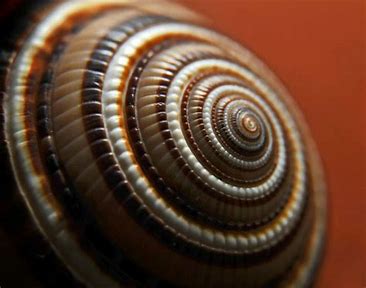 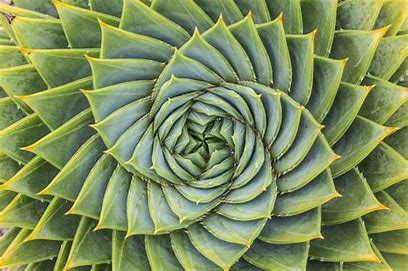 identify practical ways to apply transformative principles and practices to the instructional design process
identify practical ways to apply transformative principles and practices to the instructional design process
identify practical ways to apply transformative principles and practices to the instructional design process
identify practical ways to apply transformative principles and practices to the instructional design process
identify practical ways to apply transformative principles and practices to the instructional design process
identify practical ways to apply transformative principles and practices to the instructional design process
identify practical ways to apply transformative principles and practices to the instructional design process
identify practical ways to apply transformative principles and practices to the instructional design process
identify practical ways to apply transformative principles and practices to the instructional design process
explain how you use or are thinking about using self-similarity/repeating patterns in course design.
explain the purposes of negative/positive feedback.
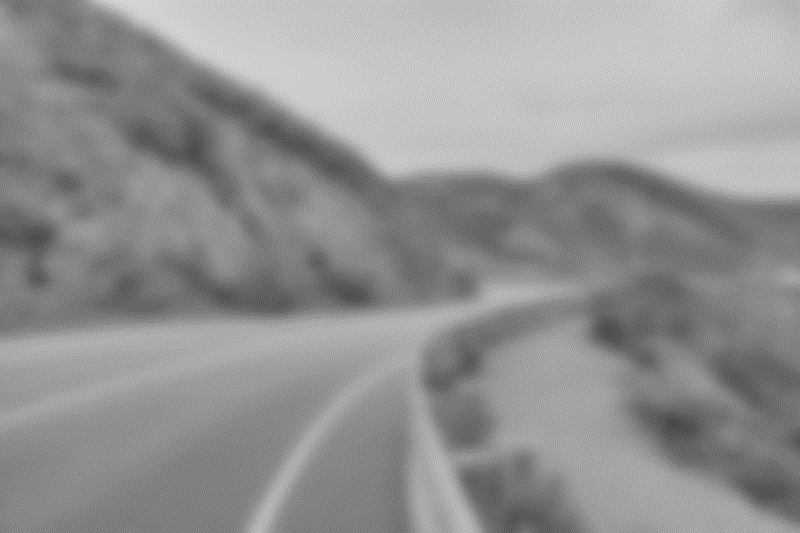 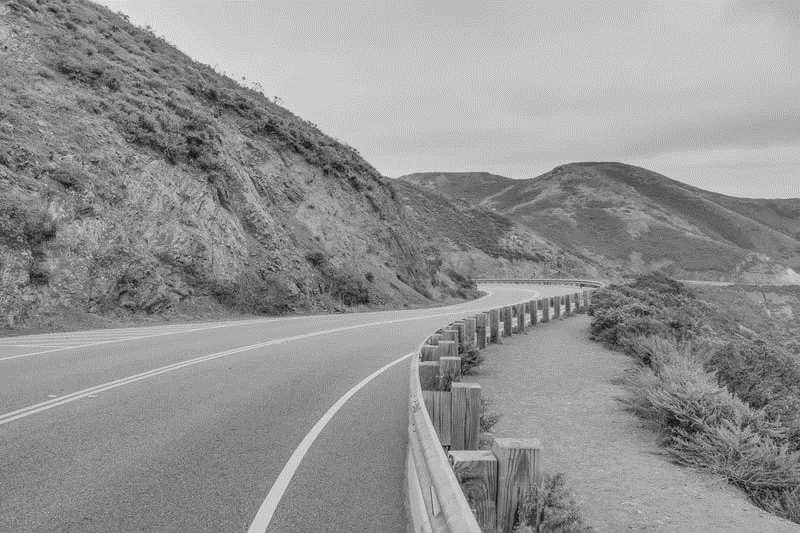 negative feedback
positive feedback
identify practical ways to apply transformative principles and practices to the instructional design process
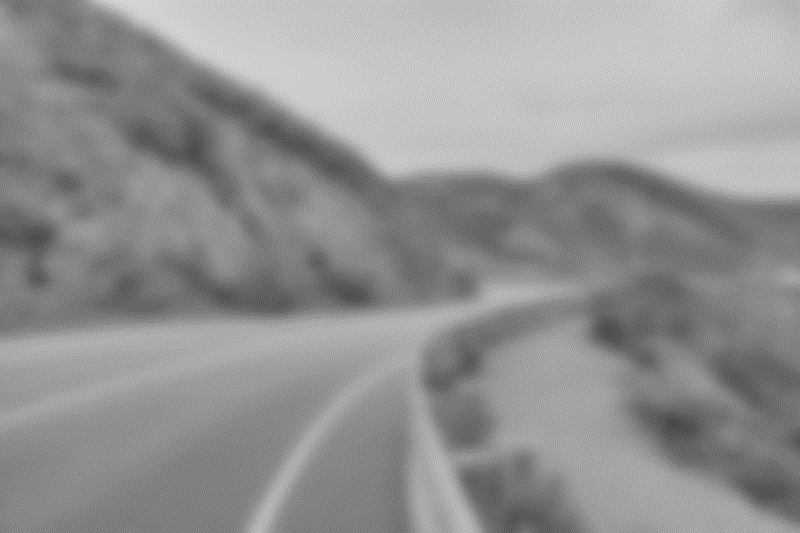 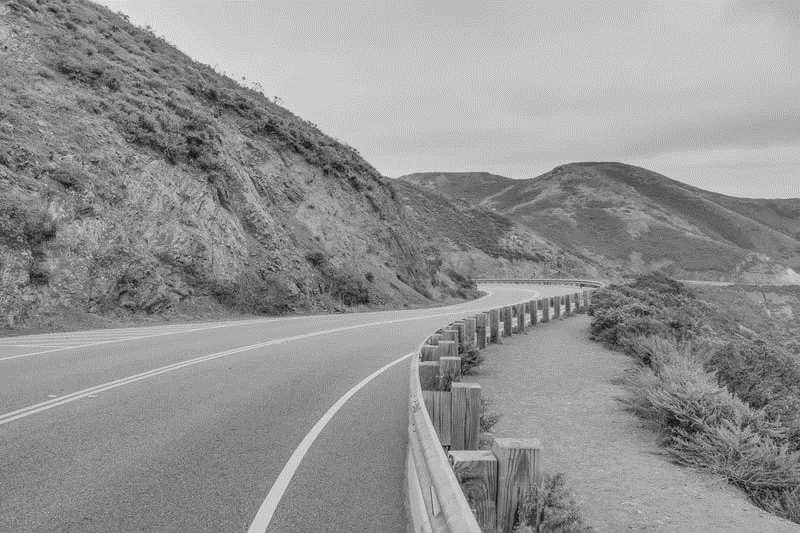 negative feedback
positive feedback
identify practical ways to apply transformative principles and practices to the instructional design process
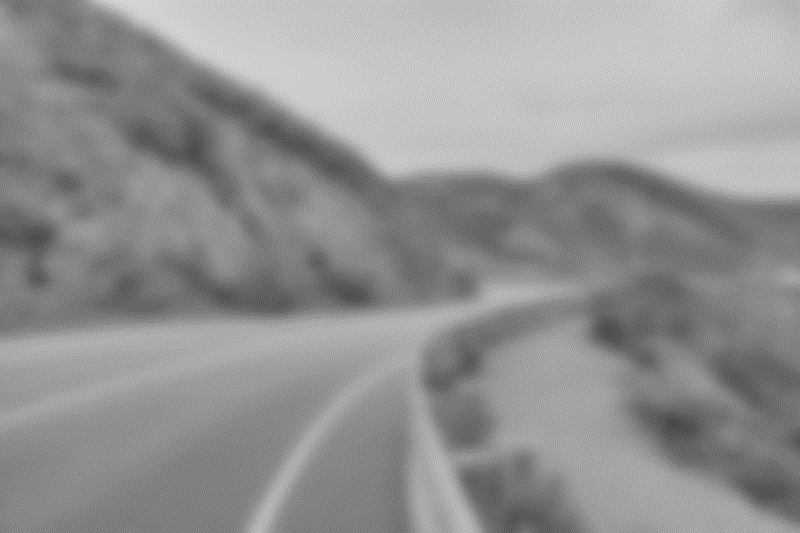 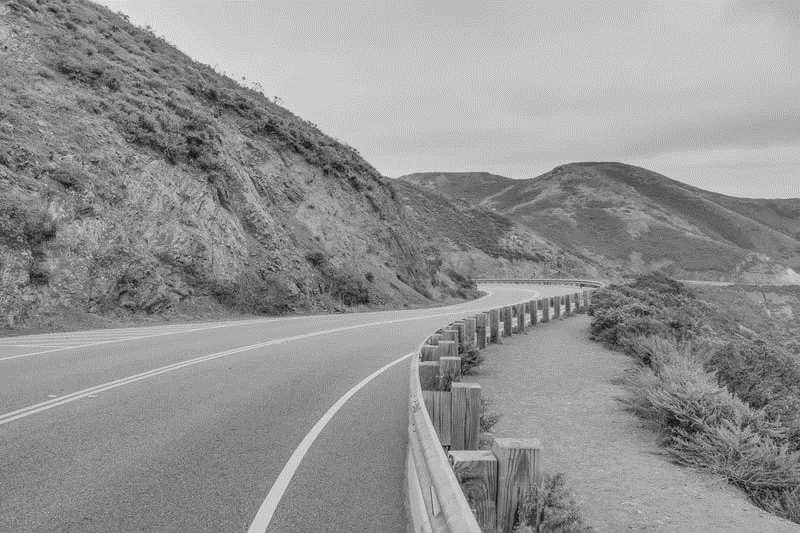 negative feedback
positive feedback
identify practical ways to apply transformative principles and practices to the instructional design process
openness to otherness
describe the common features of transformative learning experiences
explain the importance of course design in supporting transformative learning
identify practical ways to apply transformative principles and practices to the instructional design process
openness to otherness
describe the common features of transformative learning experiences
explain the importance of course design in supporting transformative learning
identify practical ways to apply transformative principles and practices to the instructional design process
human becomingself / other interactions
interactions determine outcomes
(consider what might happen when students bump into . . .)
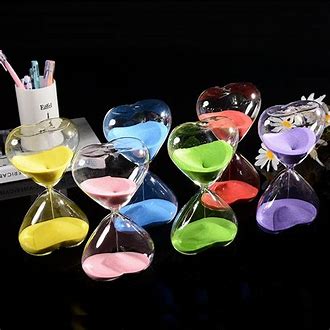 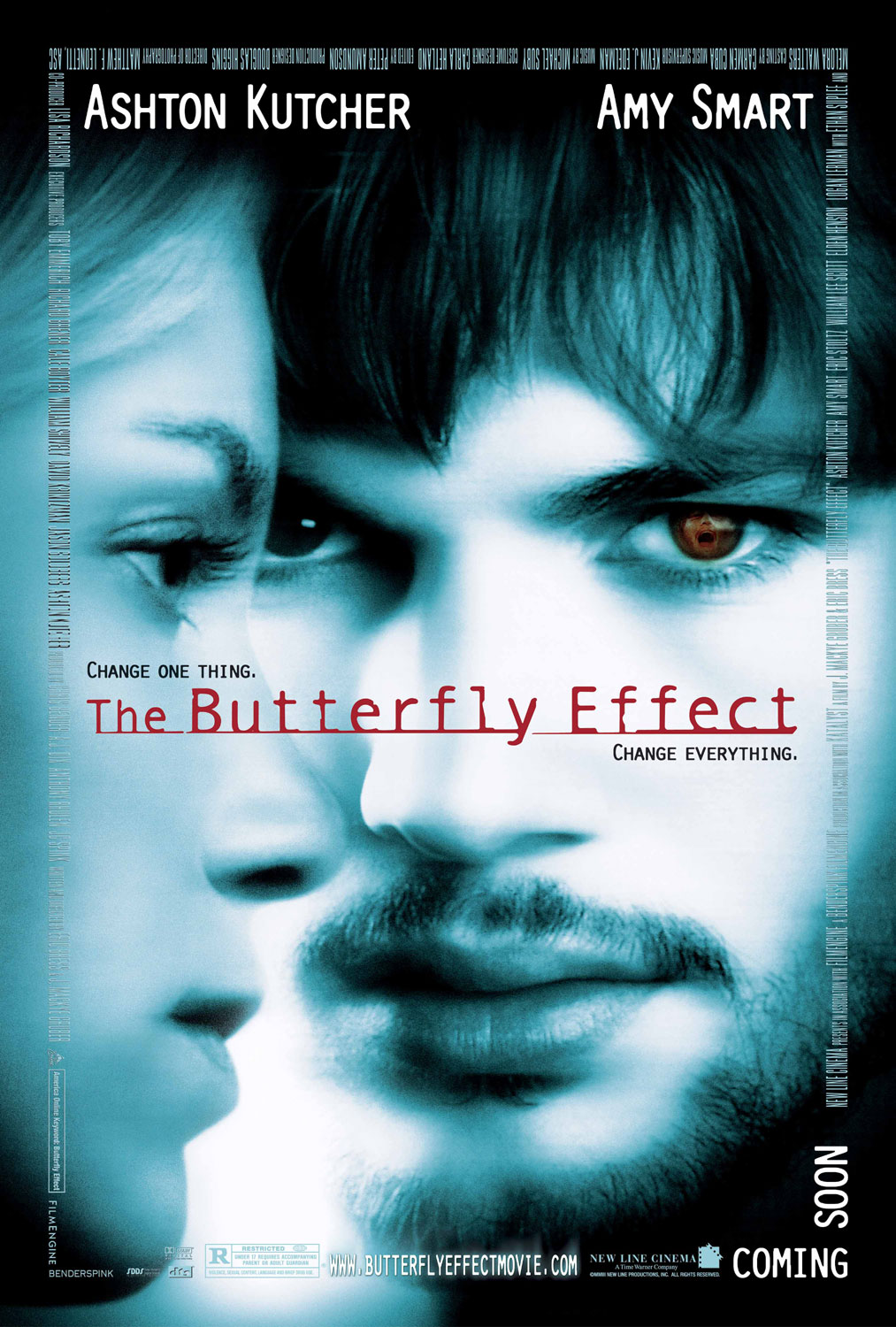 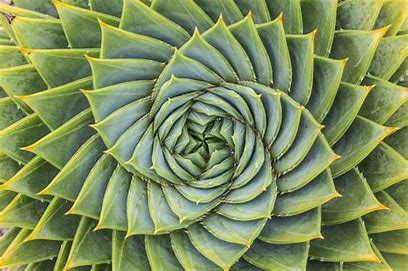 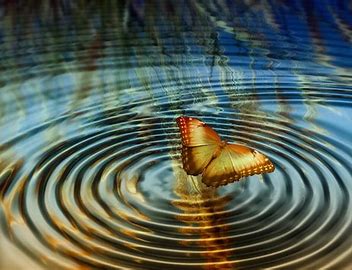 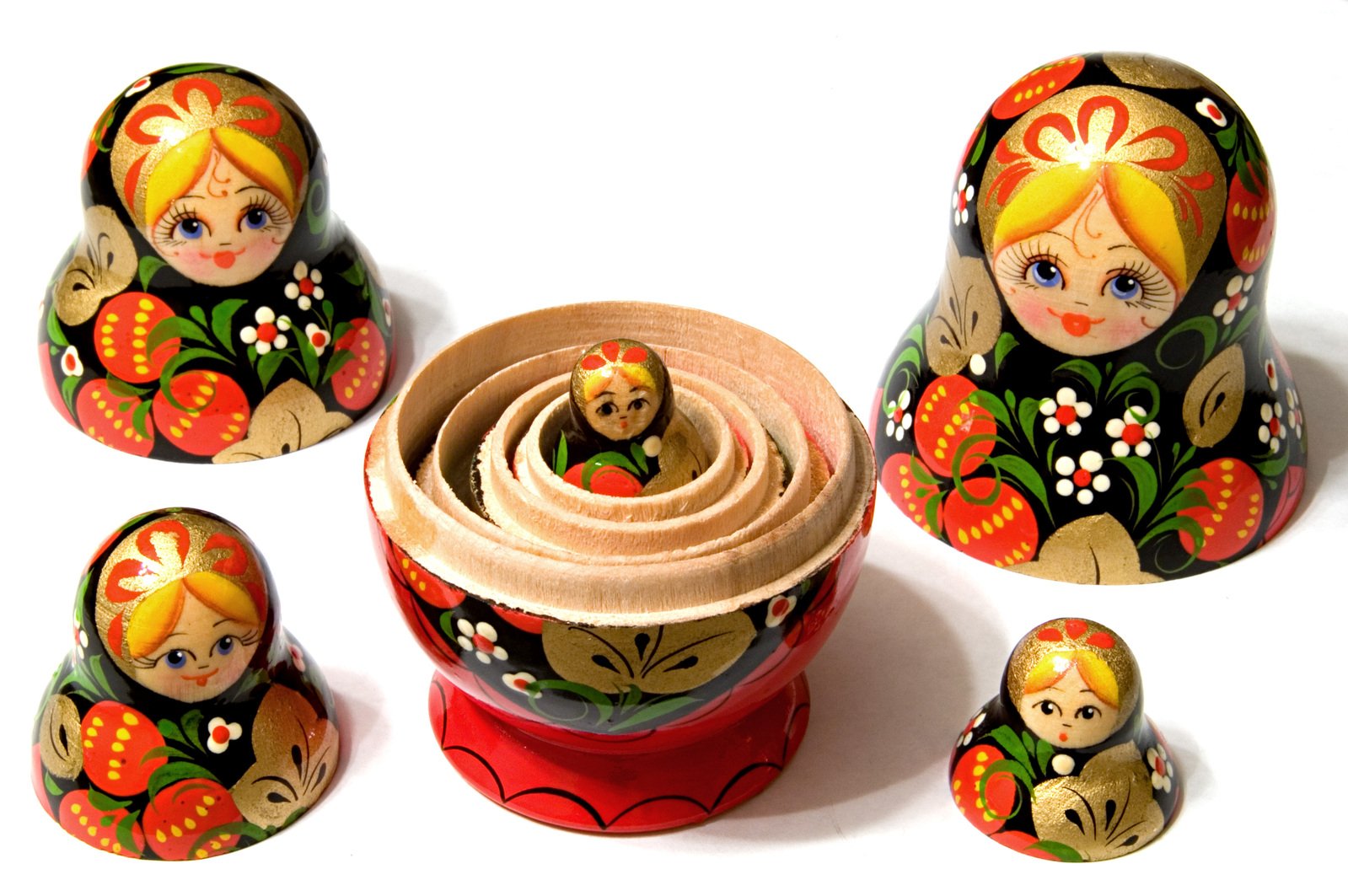 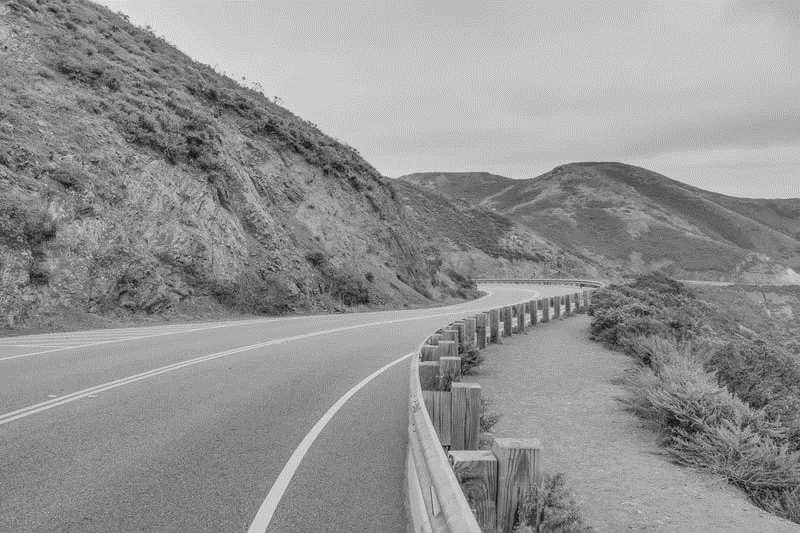 openness to otherness
imagine a colleague asked you to explain to them the most important lessons from this presentation. In a few words, summarize the key points you would share.
prdempsey@loyola.edu
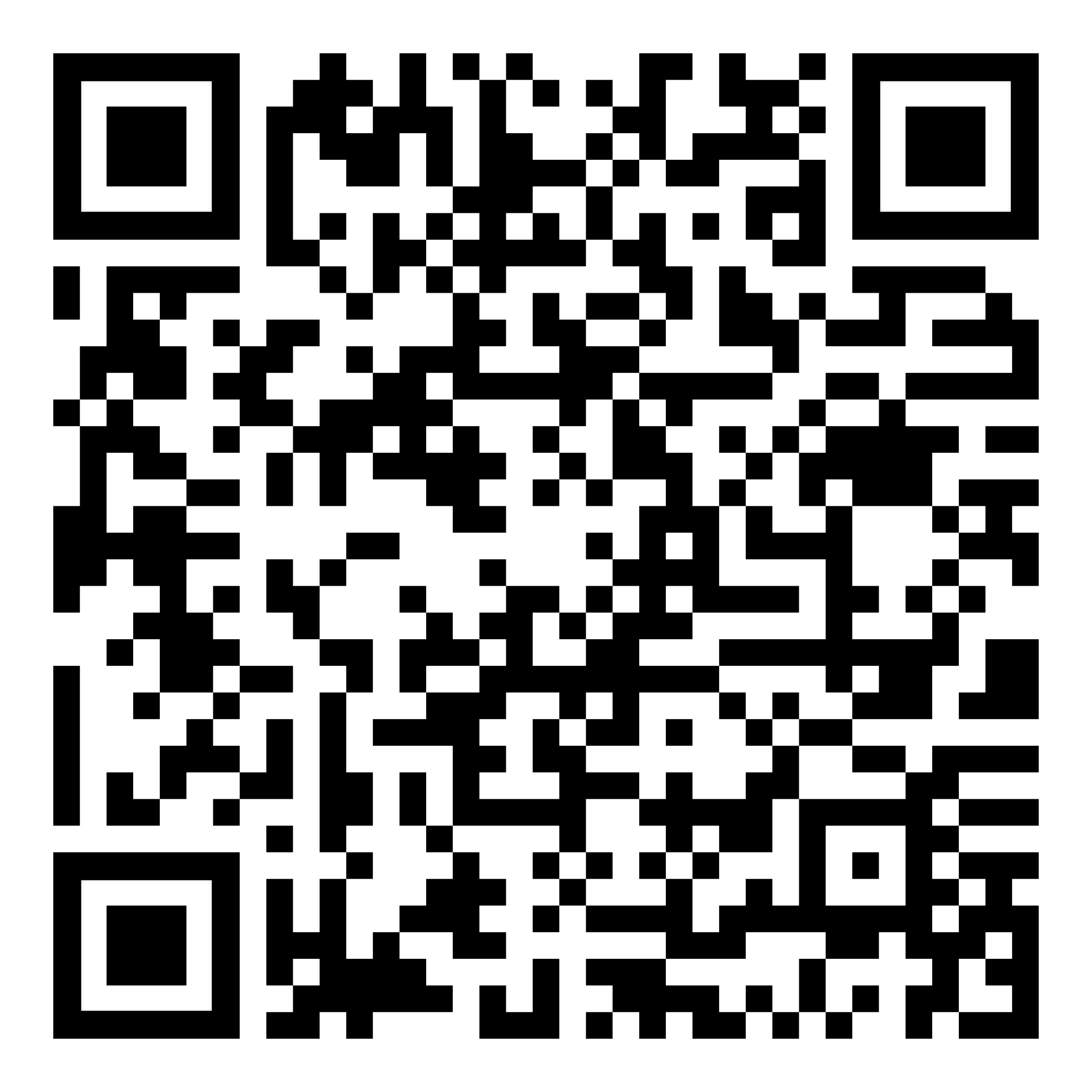 Patrick Dempsey, EdD, MBA, MDiv, MAPCDirector of Digital Teaching & LearningLoyola University Maryland
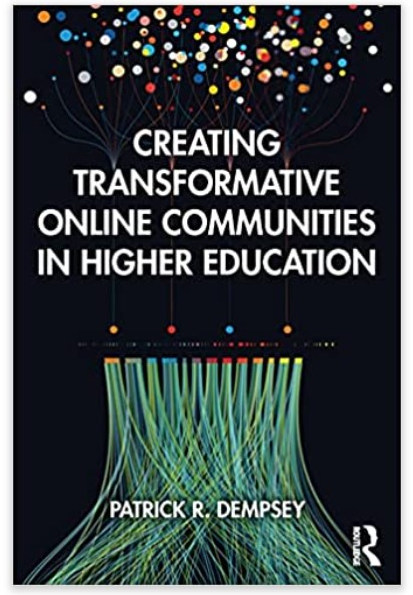 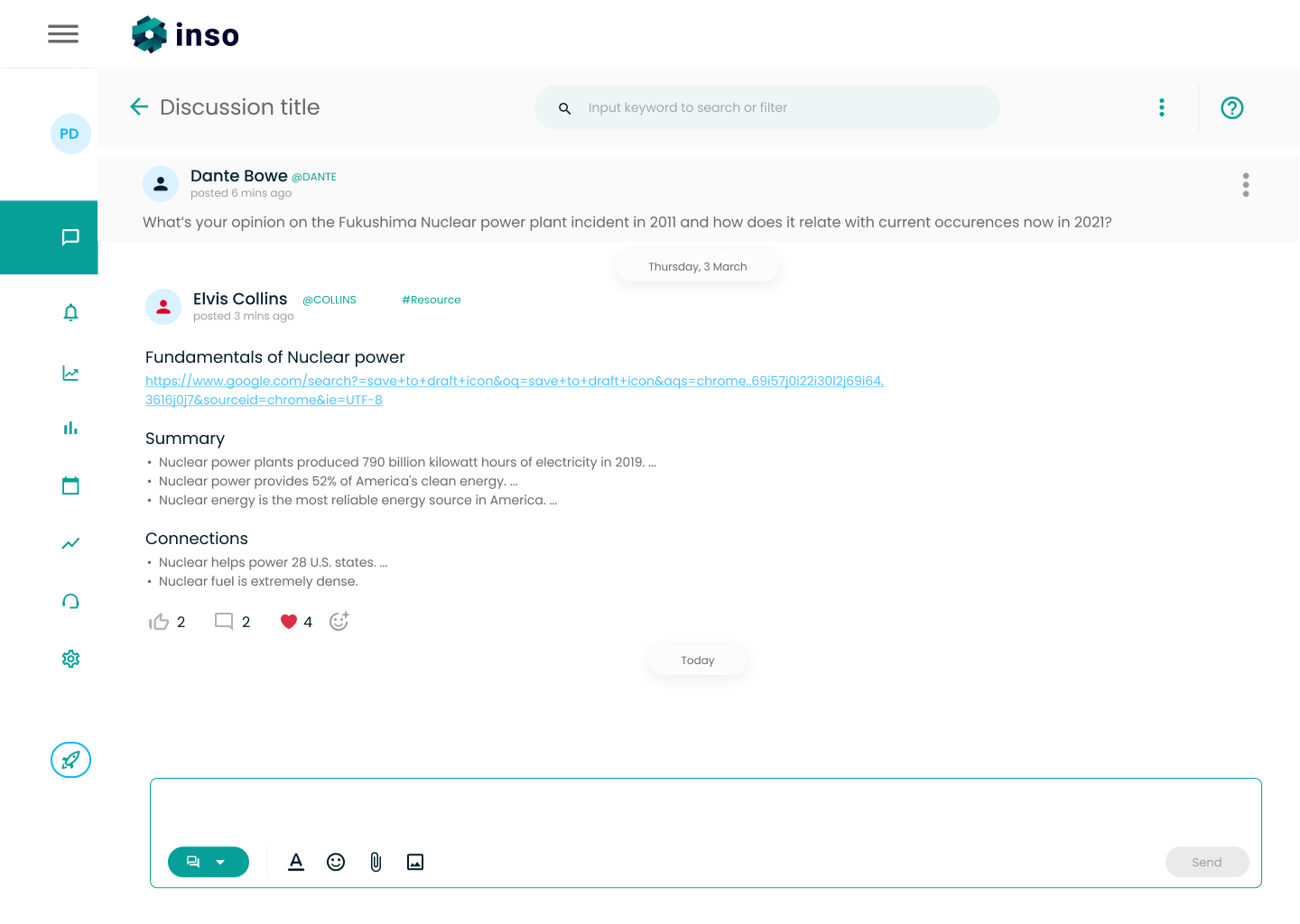 CodeQMS22
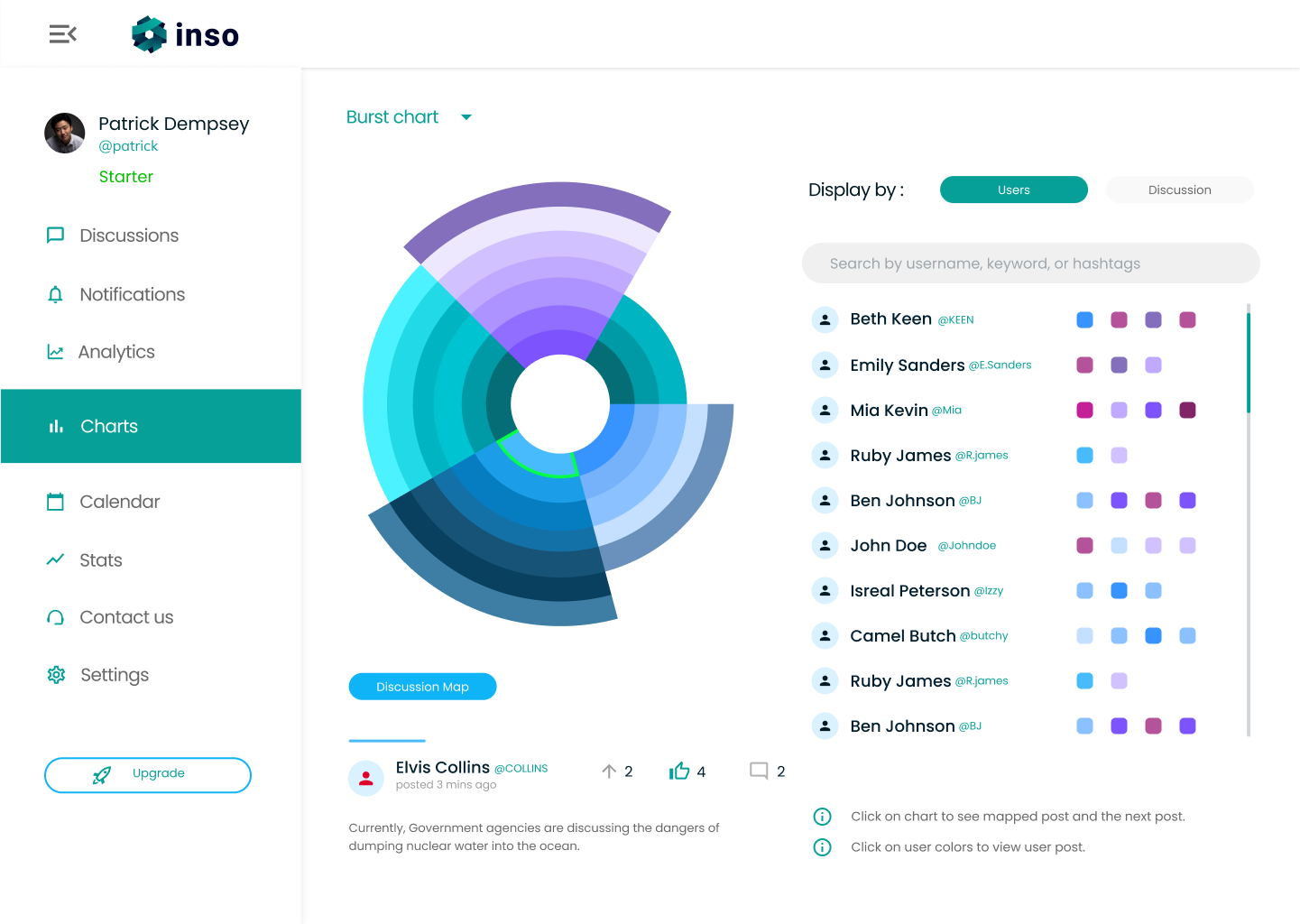 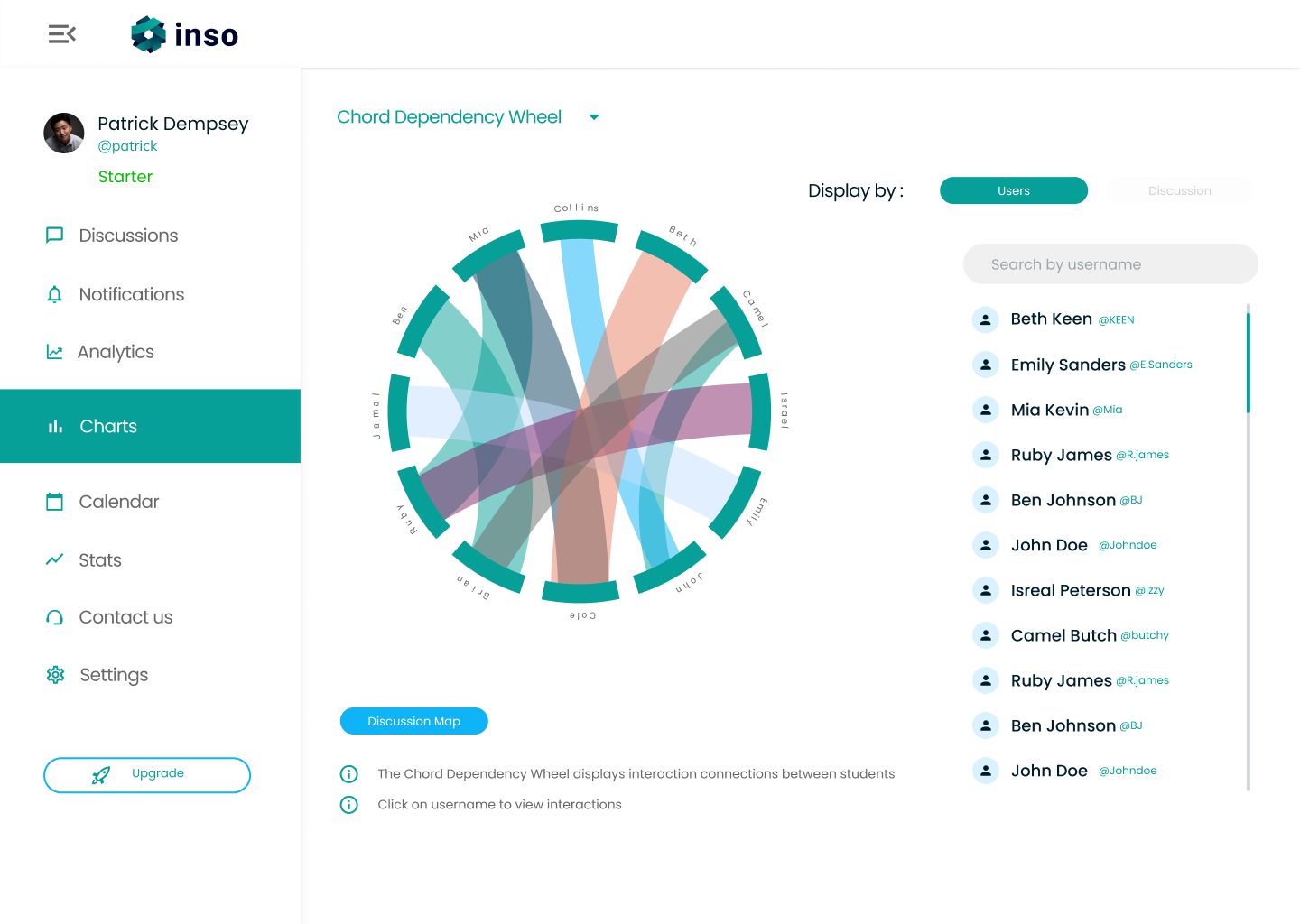 Power equitable achievement through developmental discussions about any topic
[Speaker Notes: https://forms.monday.com/forms/239a51046d7effc68901e738c8fd369c?r=use1]
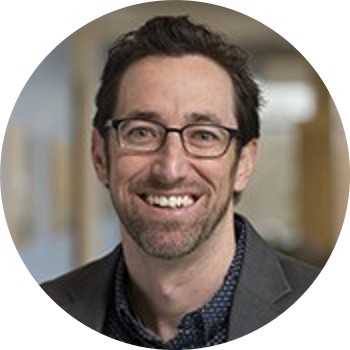 Popular Topics
Speaking and Workshops
Patrick Dempsey EdD, MBA, MDiv, MAPC
Director of Digital Teaching & Learning
Loyola University Maryland
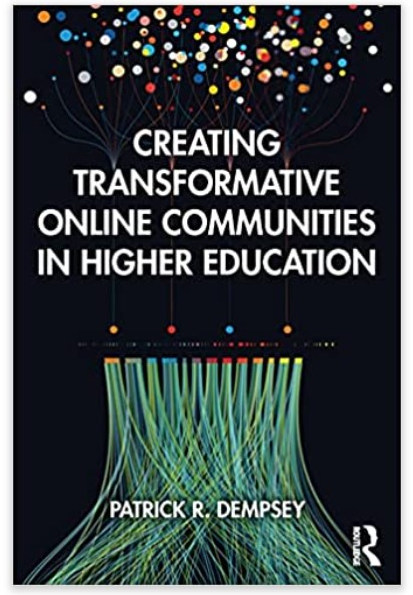 thepatrickdempsey@gmail.com
631-353-9093